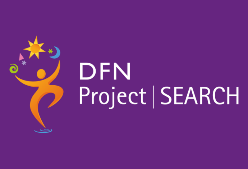 Supported Internships 2023- 2024
Gateway College
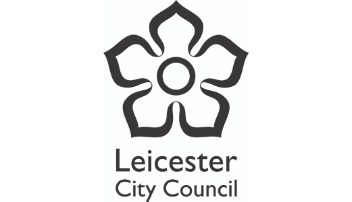 Getting into work DFN Project Search
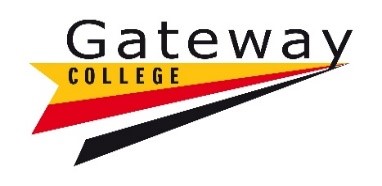 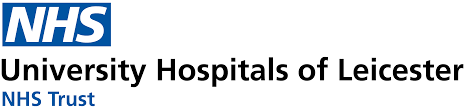 Supported Internship programme of study are based at a host employers’ premises.  This is a 1 year course. 

Our course is a partnership between DFN Project Search, Leicester City Council, University Hospitals Leicester Glenfield Hospital and Gateway College

Each student will undertake 3 different work placements throughout the course.  Each placement lasts for 10 -12 weeks.  Students are supported via a job coach.
What is it?
Do I attend College?
The students have 1 day a week at college on a Monday which will cover the following:
Health and safety
Interview skills
CV Writing
Dress to Impress
Communication skills
Healthy lifestyles
Travel training
Units to develop wider Employability skills
What are the intern placements?
Entry requirements
No formal qualifications are needed
You must have an EHCP
You must be willing to undertake travel training or be travel trained
You must want to gain employment
Potentially 18 years of age to work in NHS
Progression
The course is not linked to a formal qualification.  The aim of the course is that it will lead to paid employment.
How do I apply?
Complete PS16 application/Gateway application 
Refer to Kerry Reeve and Katy Middleton
Complete Project Search Application form
Attend Interest event
Attend Recruitment event
Summer support to support travel training 
Tasters/Induction September to be ready to begin work!